Optimal Solution
Coordinating Seminar 
Tanya Fraile
Optimal Solution
An optimal solution is a feasible solution (a region bounded by given constraints) where the objective function reaches its maximum (or minimum) value – for example, the most profit or the least cost.
Sample Problem
A carpenter only makes chairs and tables. He then sells them to the local furniture store. He wants to find out how many chairs and how many tables he needs to sale each to reach his maximum net income.
Sample Problem (Cont.)
The production time to create a table (x) is 2 hours and 1 hour for a chair (y). His total available labor hours is 40 hours a week. Raw materials needed for the chair is doubled the amount for the chair. The total supply or raw material needed for one week is 50 units. The maximum function is given. Therefore:
		Maximum     5 X + 3 Y
		Constraint			        2 X + Y < 40 (labor)
			        X + 2 Y < 50 (material)			        X,Y > 0   (must be non-negative)
Using  					(Online graphing calculator)
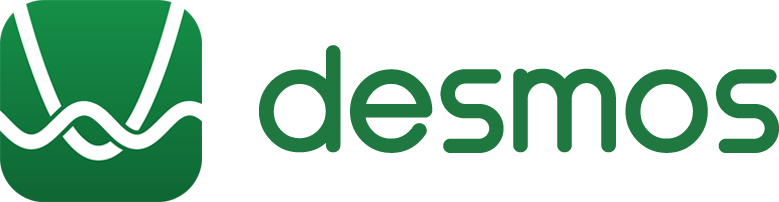 Open up Desmos. (Desmos is a free app that can be accessed through any search engine)
	                         https://www.desmos.com/calculator

(Following steps are listed on hand-out)
Reference
Arsham, Dr. Hossein. "Linear Optimization." Linear Optimization. N.p., 25 Feb. 1994. Web. 07 Mar. 2017.
"Excel Solver - Solutions: Feasible, "Good" and Optimal." Solver. N.p., 07 Apr. 2015. Web. 07 Mar. 2017.